Photo
Planning des animaux
Photo
Photo
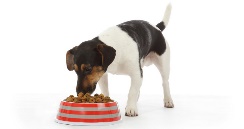 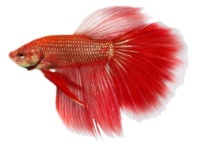 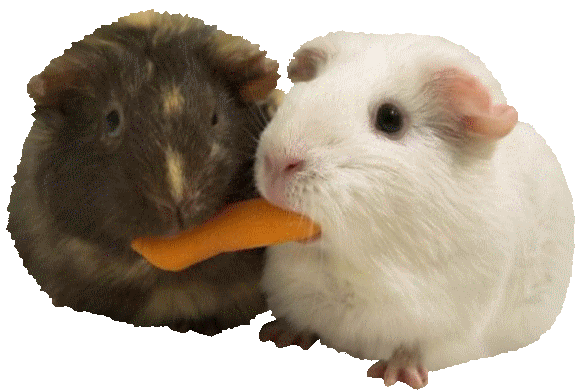 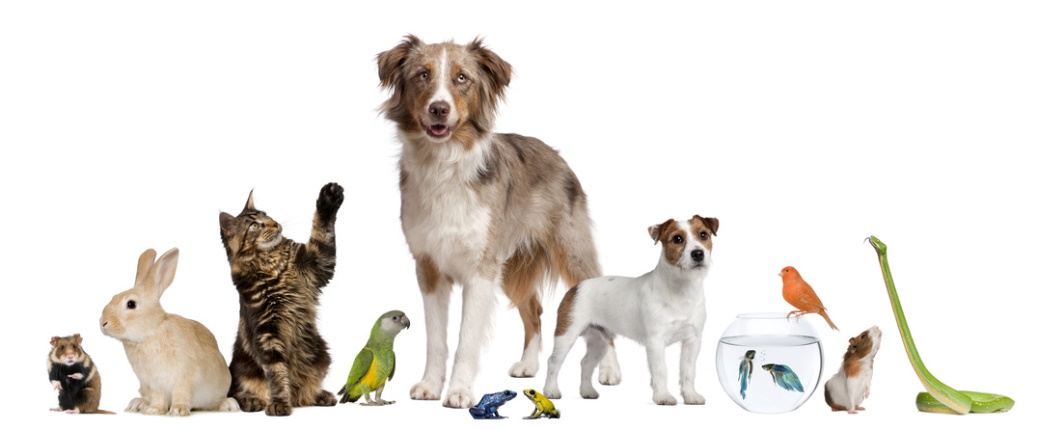 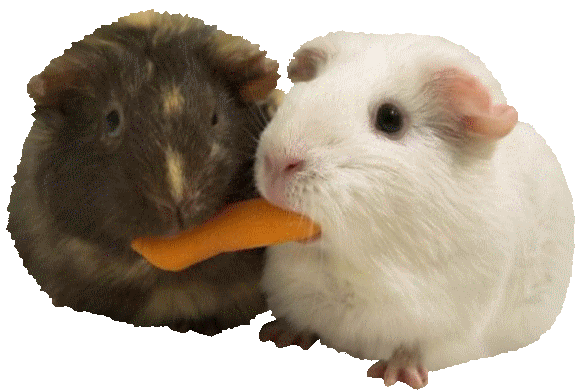 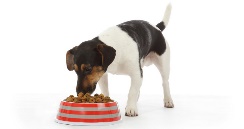 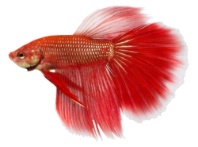 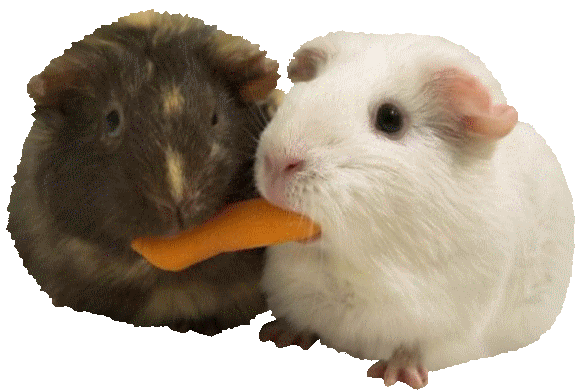 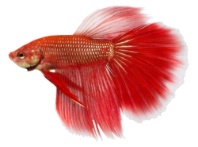 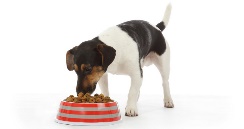 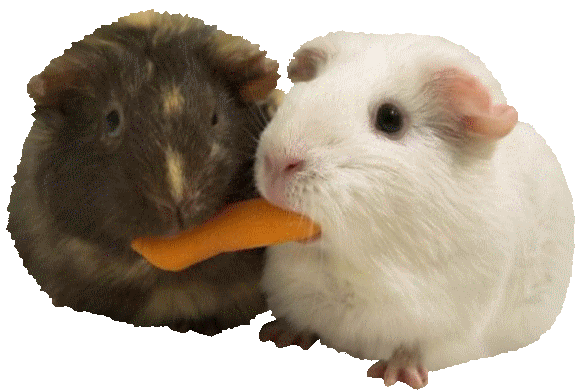 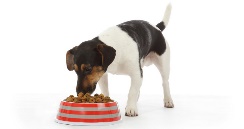 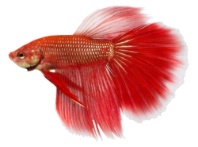 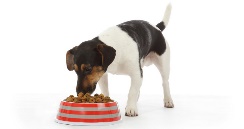 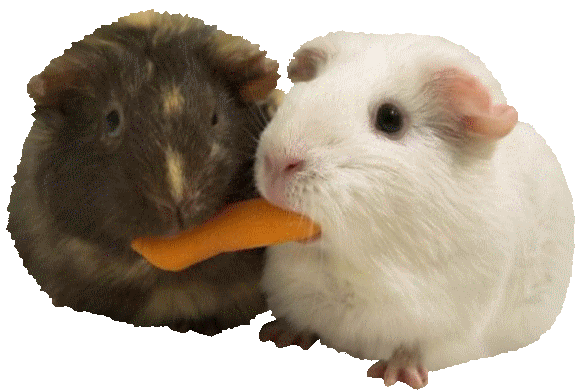 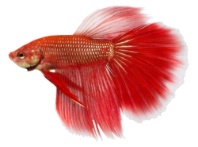 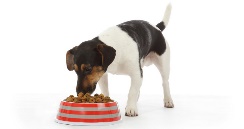 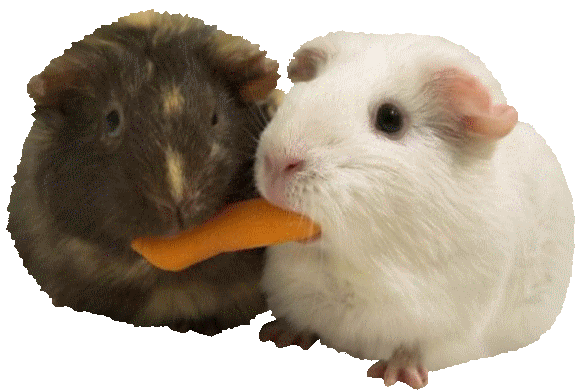 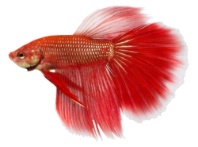 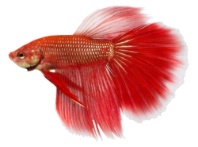 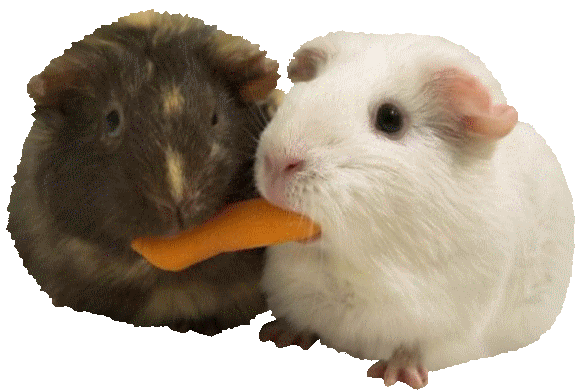 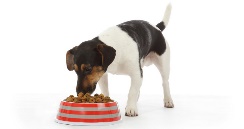 SEPTEMBRE
septembre
OCTOBRE
octobre
NOVEMBRE
novembre
DECEMBREDI
décembre
JANVIER
janvier
FEVRIER
février
MARS
mars
4
2
5
6
1
9
0
8
2015
7
MAI
mai
JUIN
juin
AOÛT
août
AVRIL
avril
JUILLET
juillet
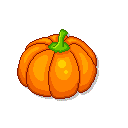 AUTOMNE
automne
HIVER
hiver
PRINTEMPS
printemps
ETE
été
3
1
2
3
Gabarit Photo
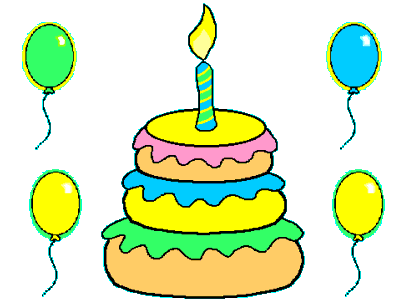 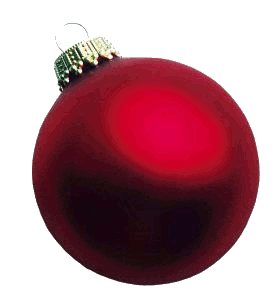 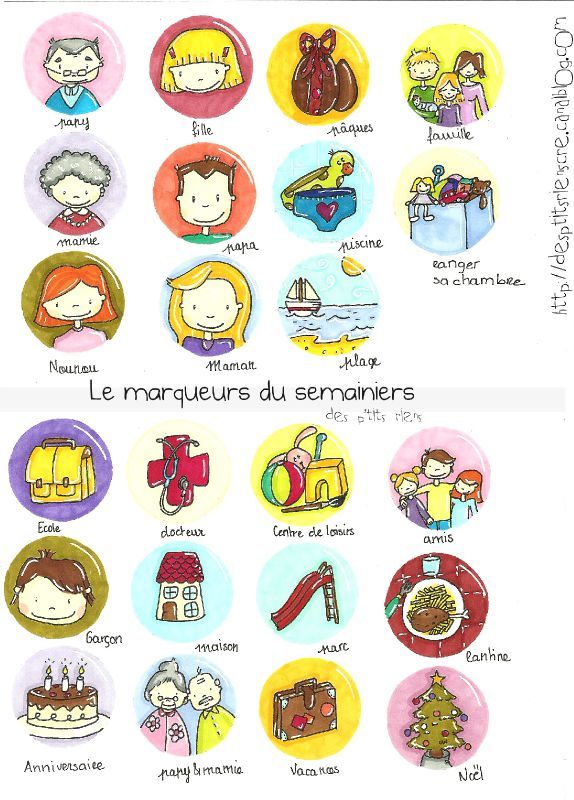 LUNDI
lundi
MARDI
mardi
MERCREDI
mercredi
JEUDI
jeudi
VENDREDI
vendredi
SAMEDI
samedi
DIMANCHE
dimanche
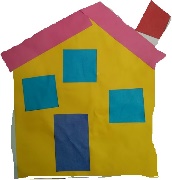 LUNDI
lundi
MARDI
mardi
MERCREDI
mercredi
JEUDI
jeudi
VENDREDI
vendredi
SAMEDI
samedi
DIMANCHE
dimanche
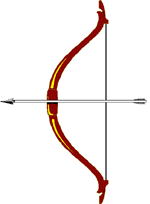 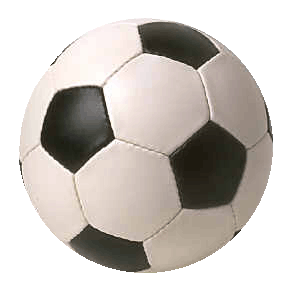 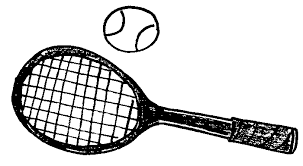